Georeferenziazione immaginicon QGIS
Giuseppe Borruso
Sistemi Informativi Geografici 069EC
A.A. 2019/2020
In questa lezione
Impararemo a georeferenziare un immagine acquisita da telerilevamento (o da scansione di immagini storiche)
Passaggi:
Aprire un progetto in QGIS
Caricare una cartografia di sfondo (Google Earth)
Georeferenziare un’immagine
Acquisire l’immagine
Ritagliare l’immagine secondo l’area di interesse
Caricare Google Satellite (o altro sfondo: XYZ Tiles)
Zoom sull’area di interesse
Modificare il sistema di riferimentoDa EPSG:3857 a EPSG:25833
Modificare il sistema di riferimentoDa EPSG:3857 a EPSG:25833
Salvare il progetto (con nome)E salvare spesso….
Studiare la carta caricata su QGIS e l’immagine da caricareCercare punti omologhi (GCP di coordinate note)
Avviare il Raster -> Georeferencer
Selezionare File->Open Raster e selezionare immagine
Trovare coppie di punti noti: 1
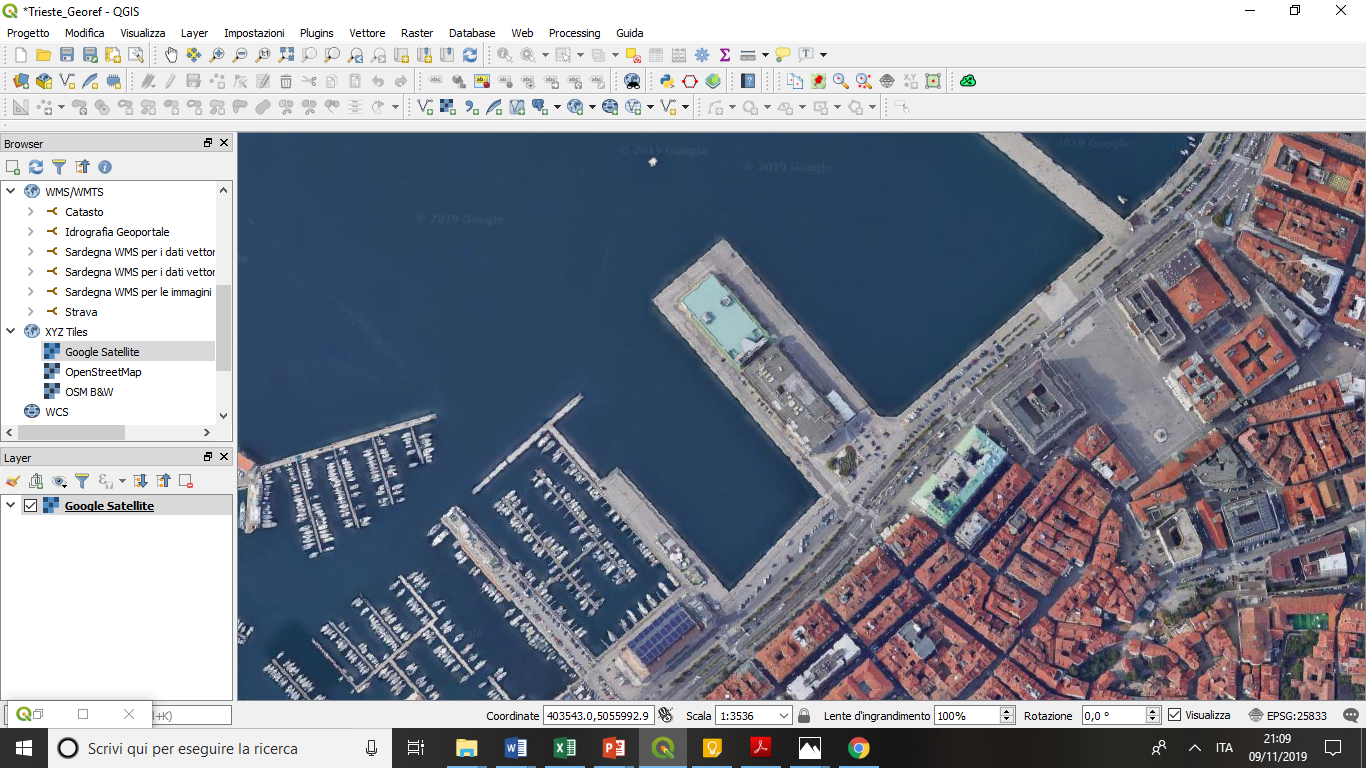 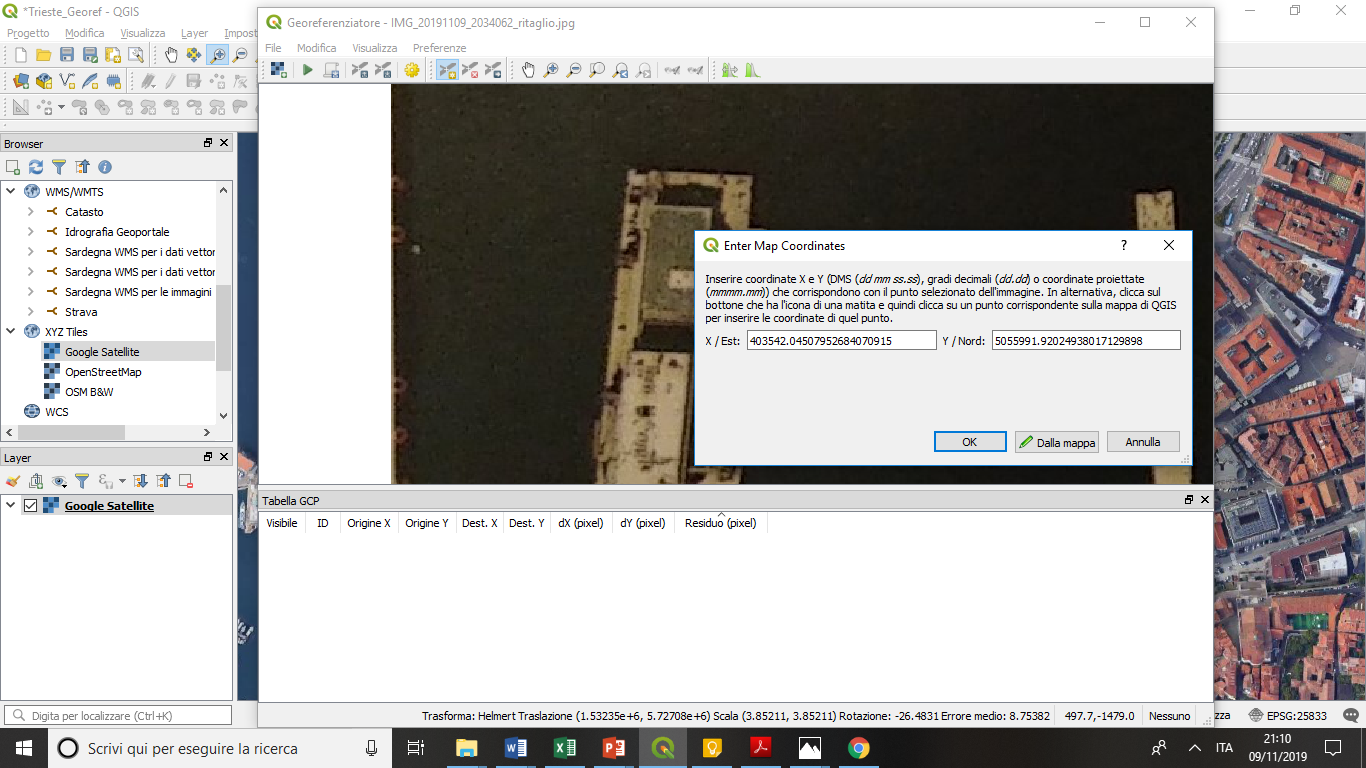 Aggiungere un altro punto
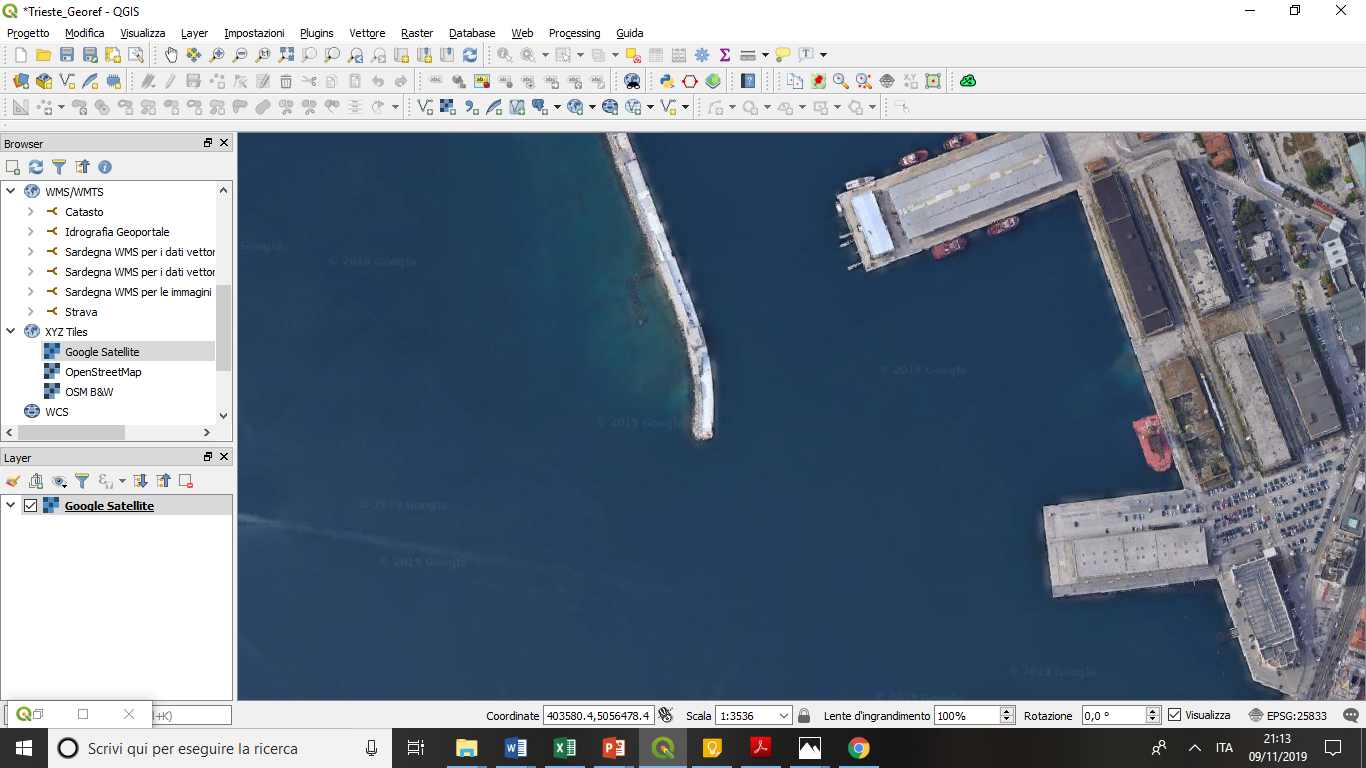 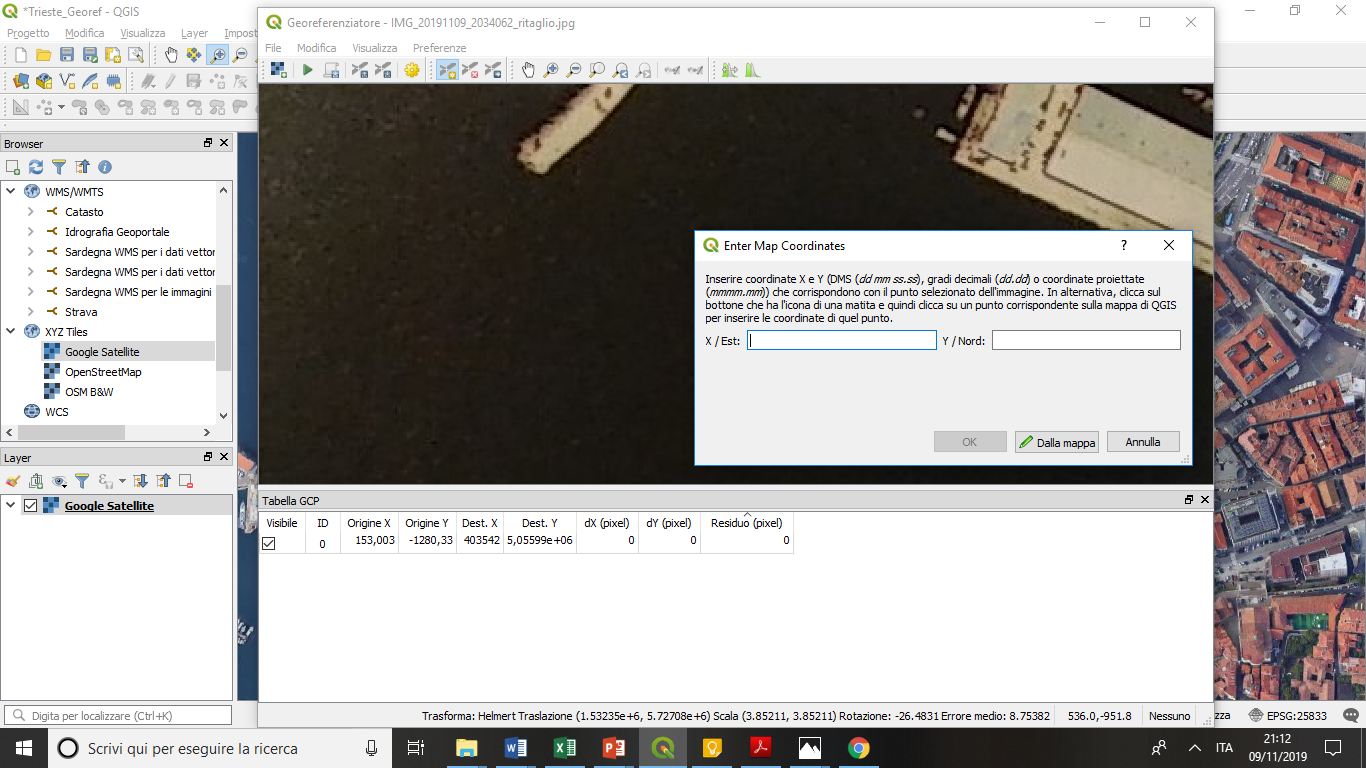 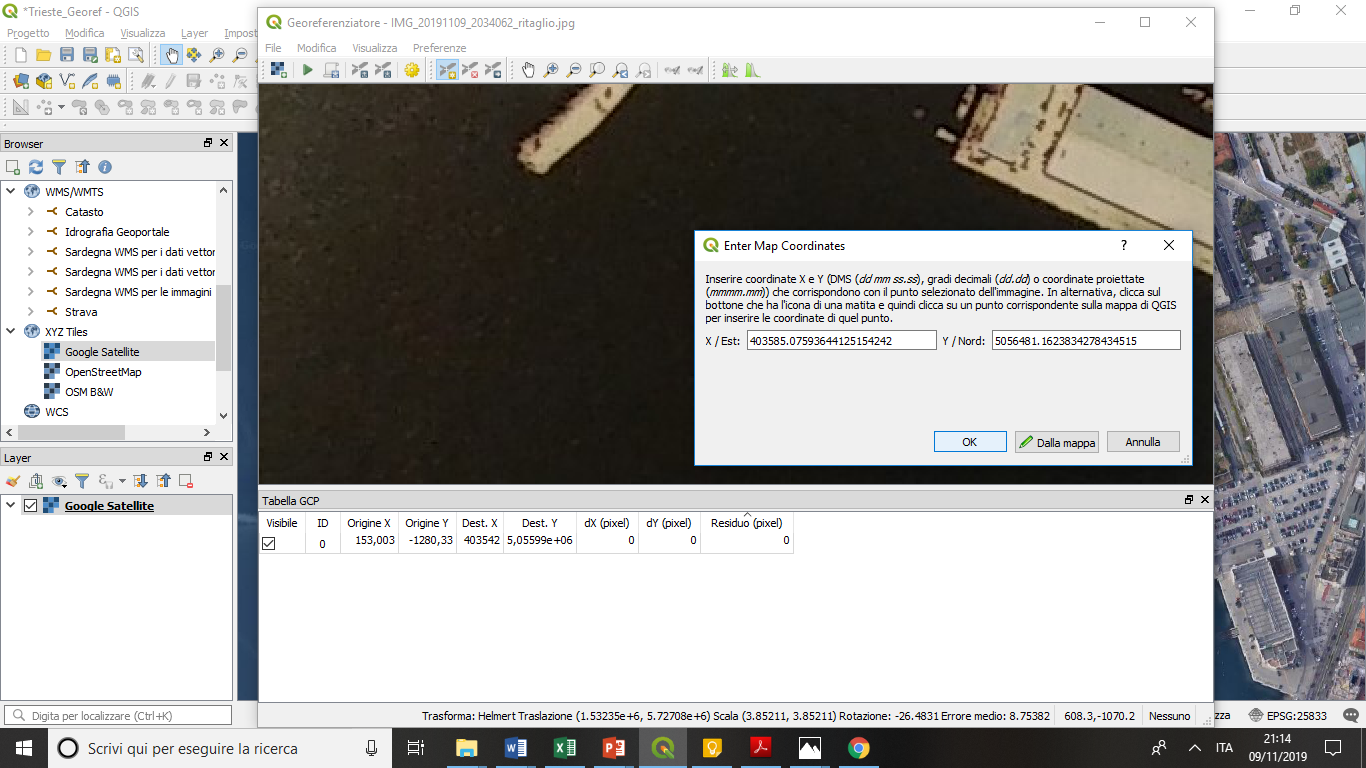 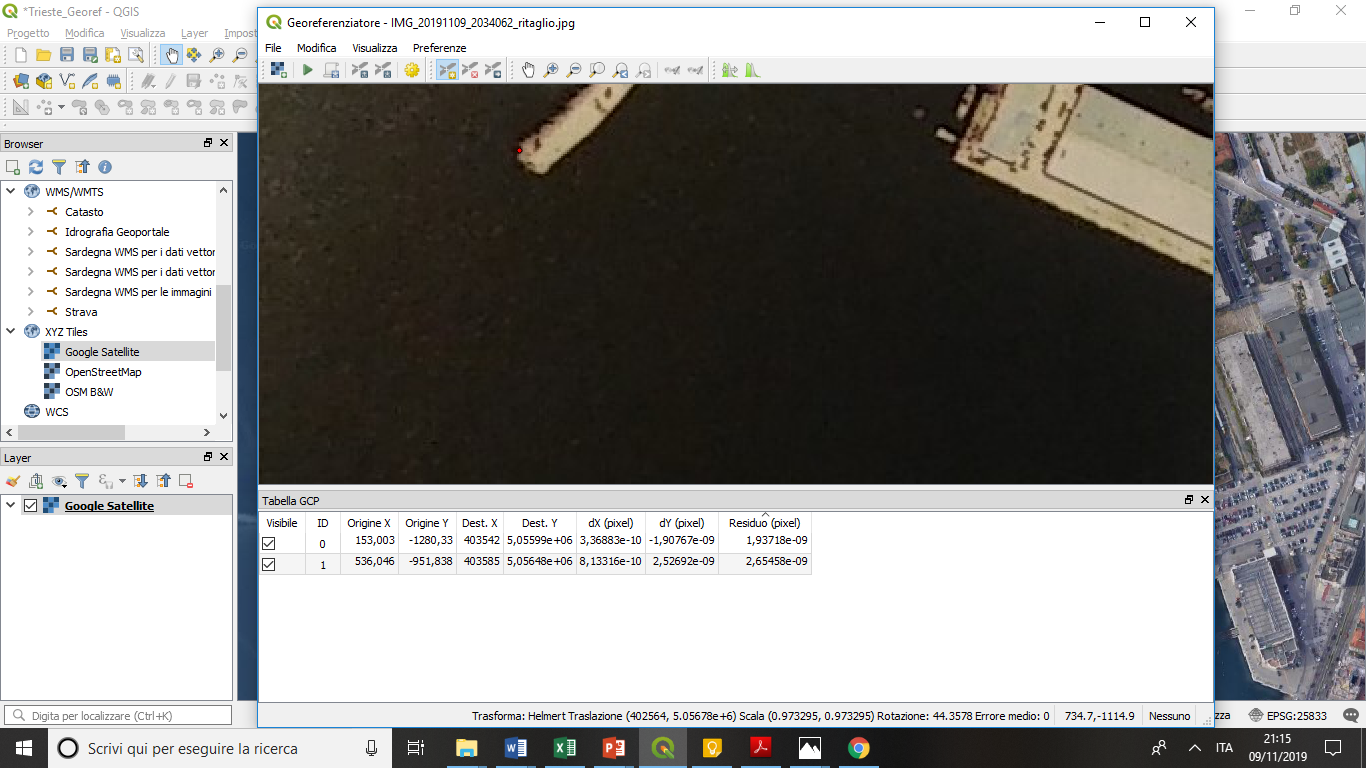 …e un terzo….
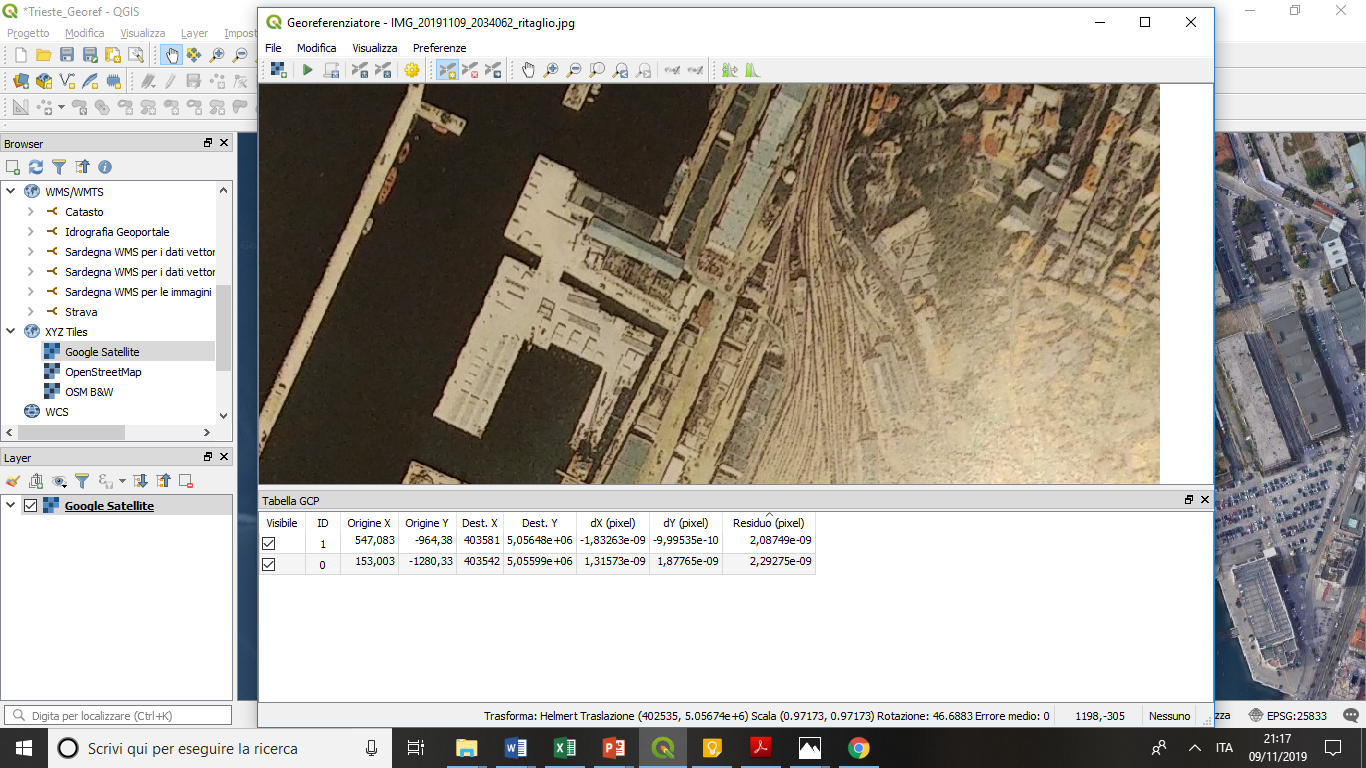 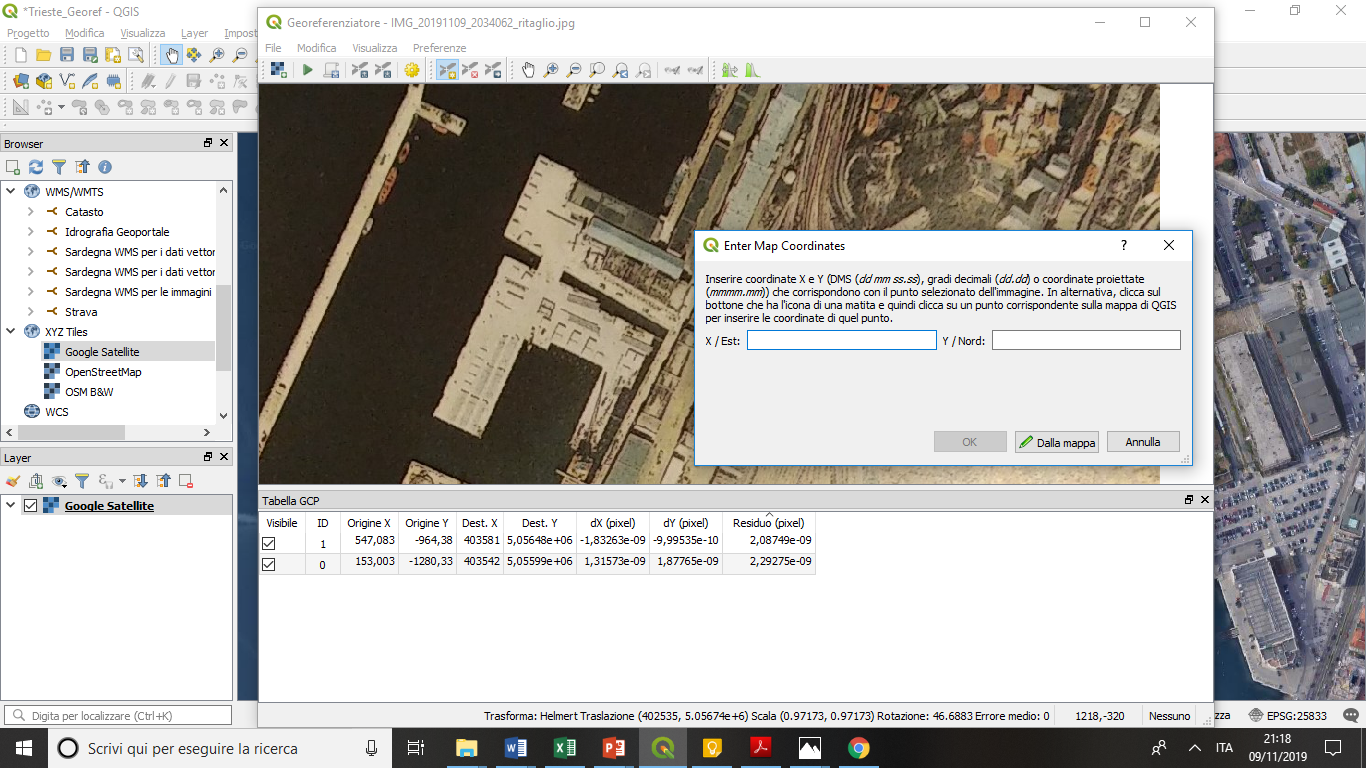 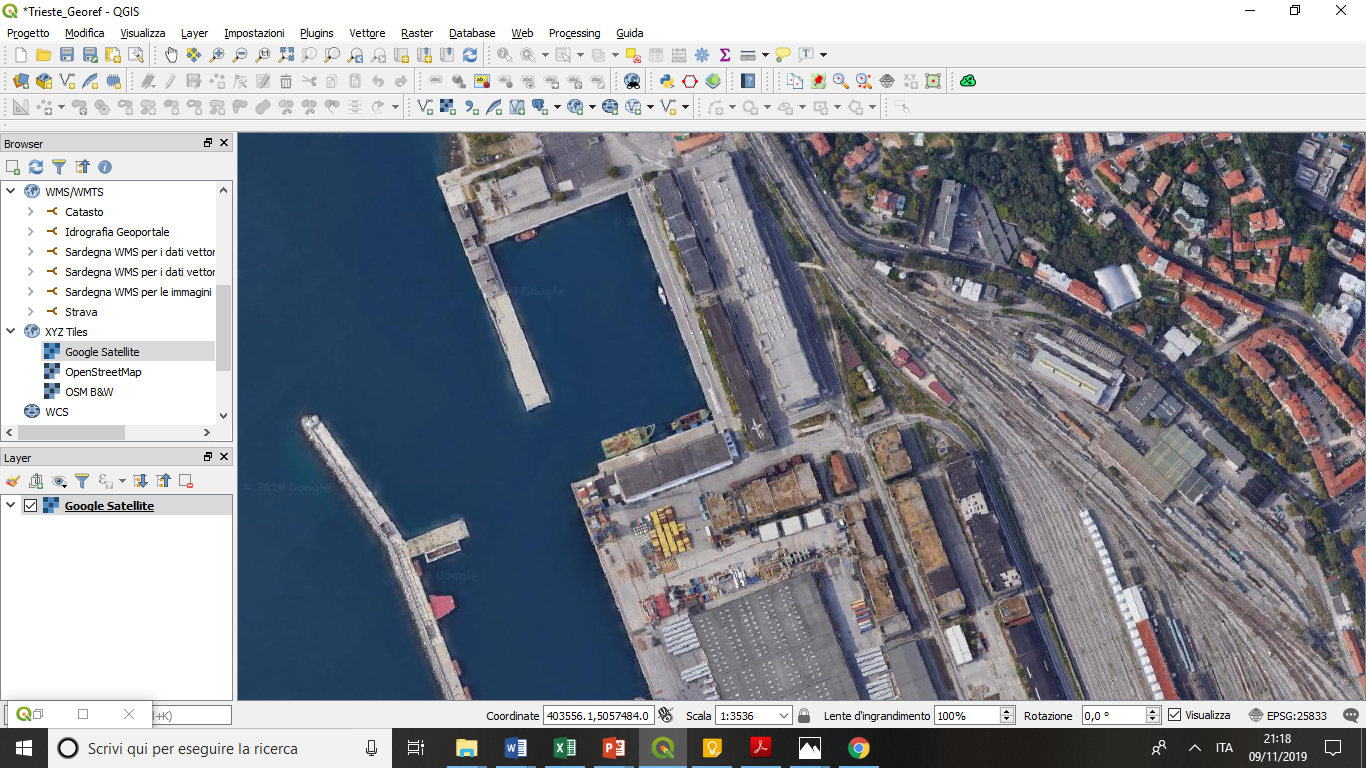 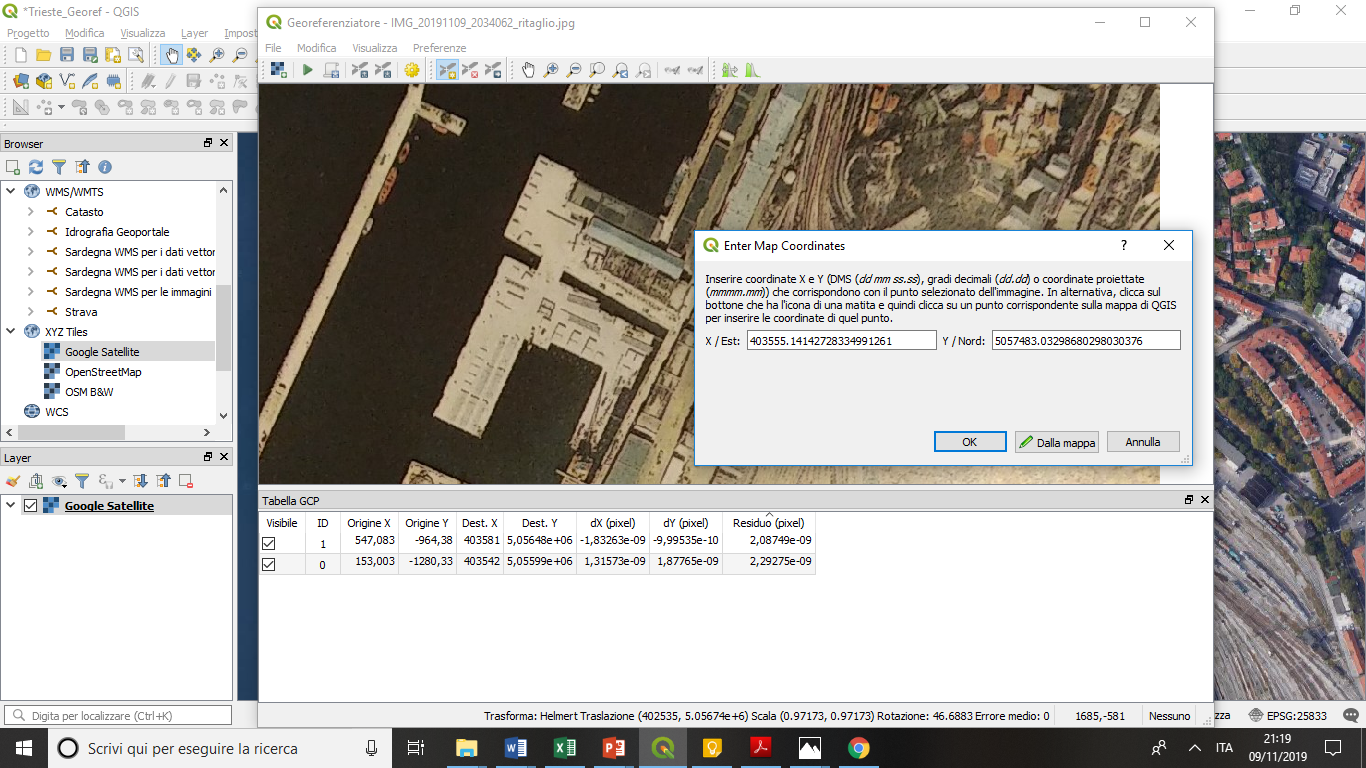 ….e un quarto (almeno)
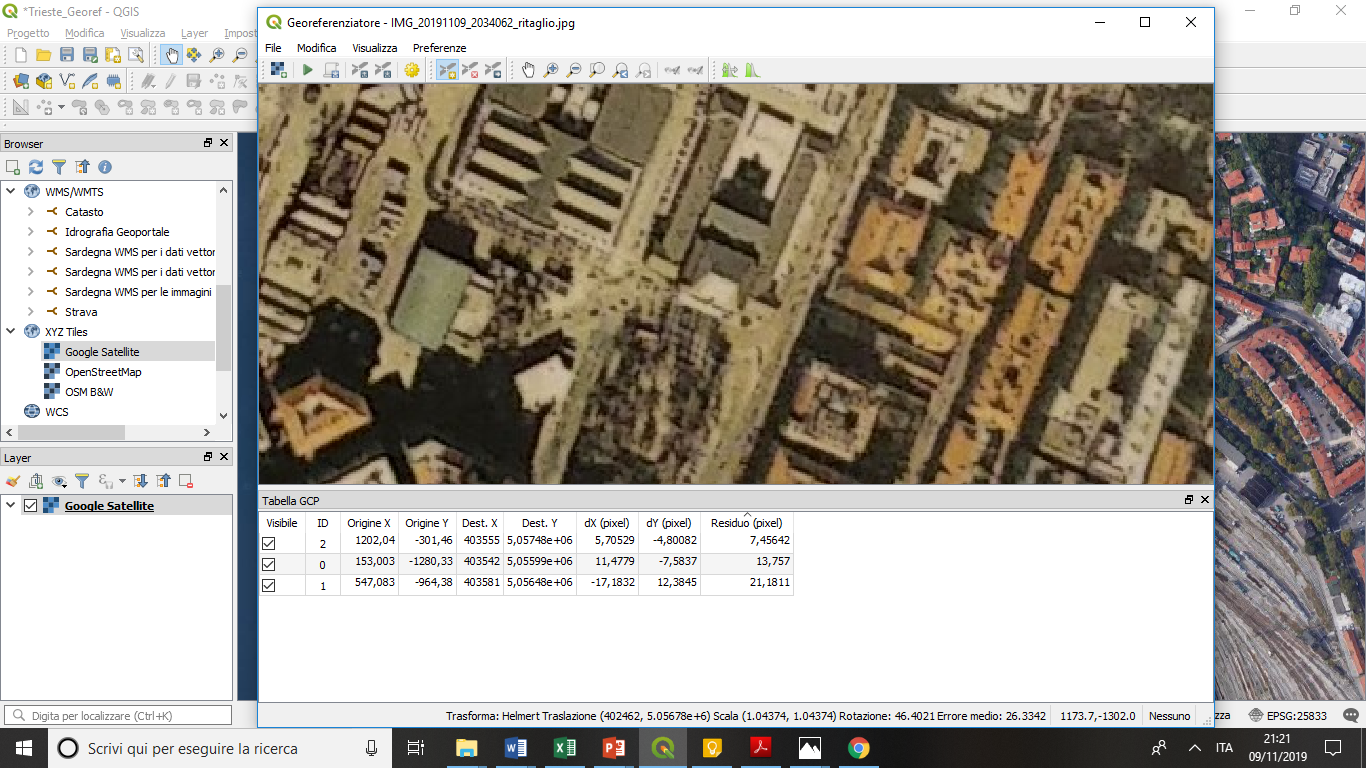 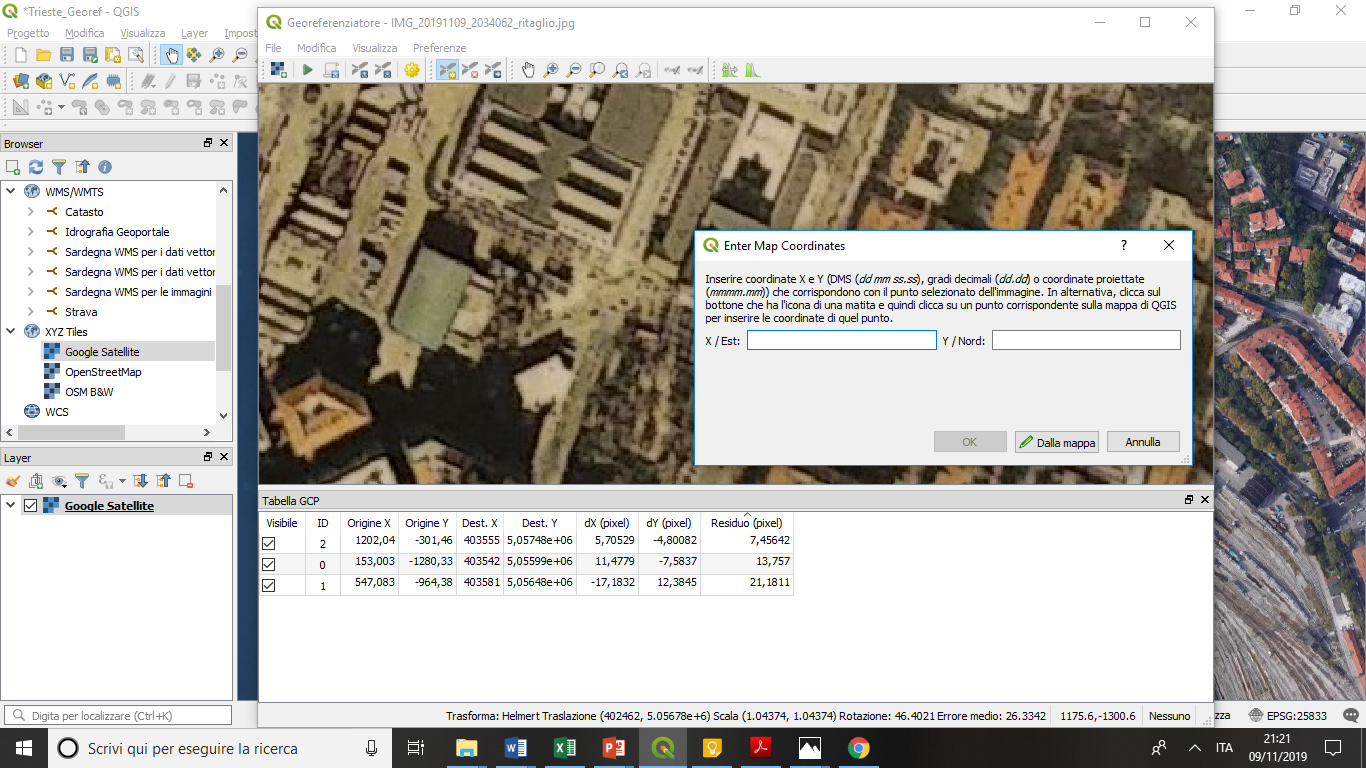 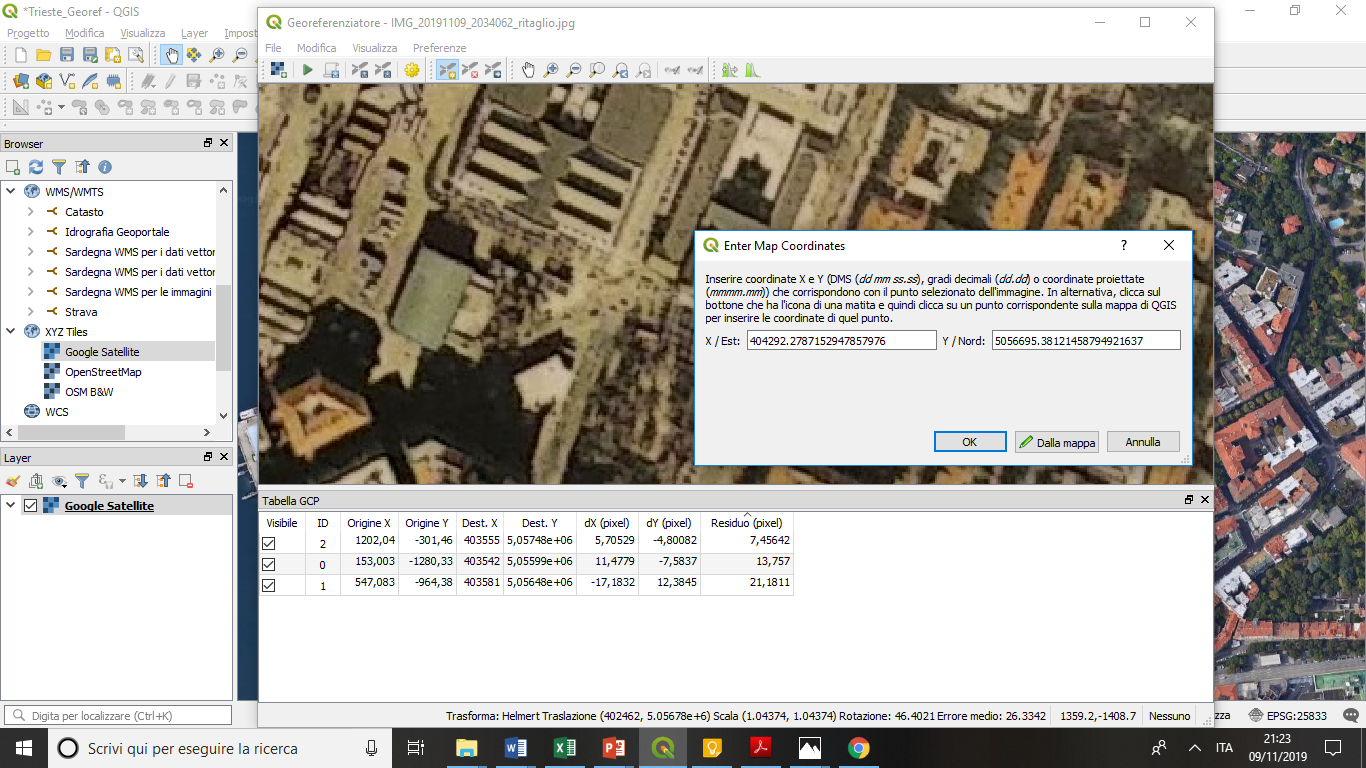 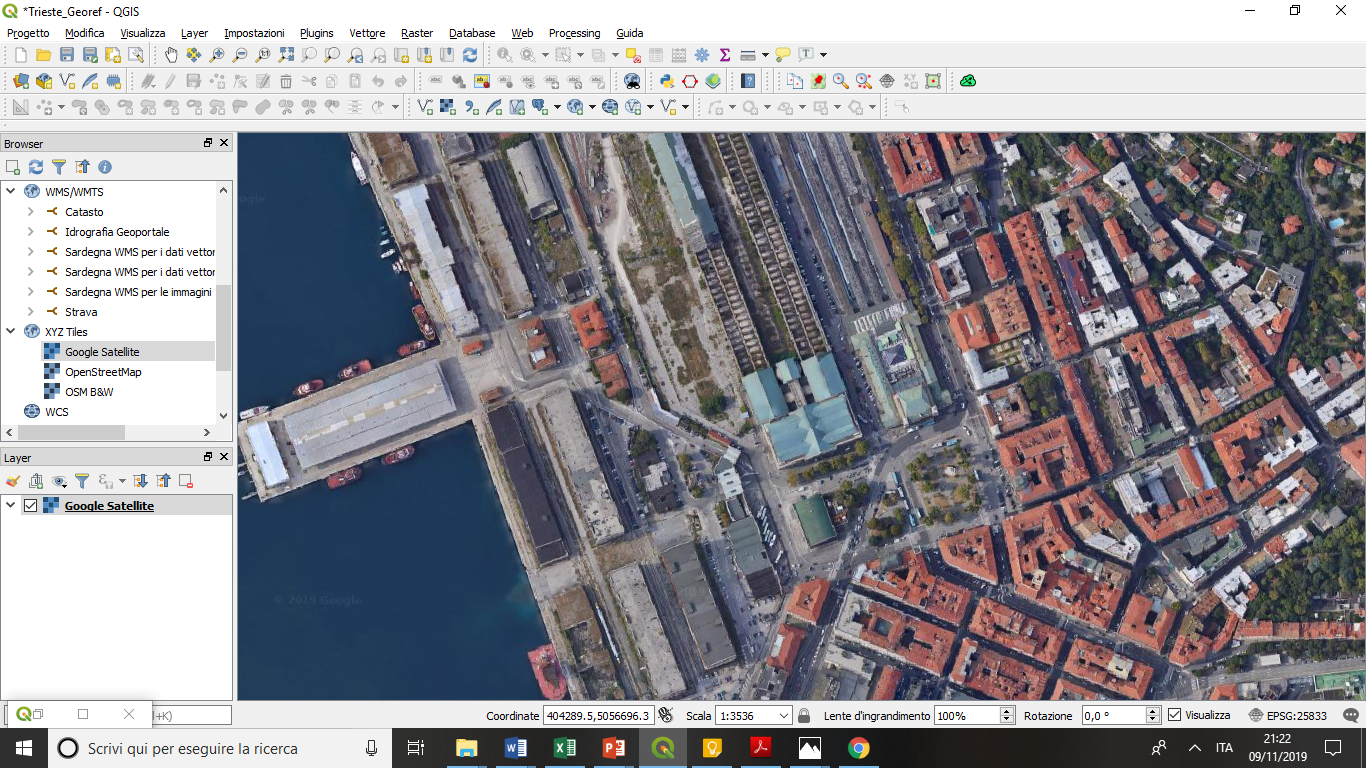 Almeno quattro punti per georeferenziare un’immagine
Preferenze -> Impostazioni di trasformazione
Avvia georeferenzatore
Georeferenziazione corretta!
L’immagine è stata ruotata e ‘adattata’ allo sfondo georeferenziato
Eliminare i pixel neri e impostare la trasparenza
Impostare trasparenza del layer e dei pixel neri
L’immagine è stata sovrapposta e georeferenziata
Se si vuole perfezionare la georeferenziazione, aggiungere dei punti doppi e replicare l’operazione
Georeferenziazione dopo il raffittimento dei punti